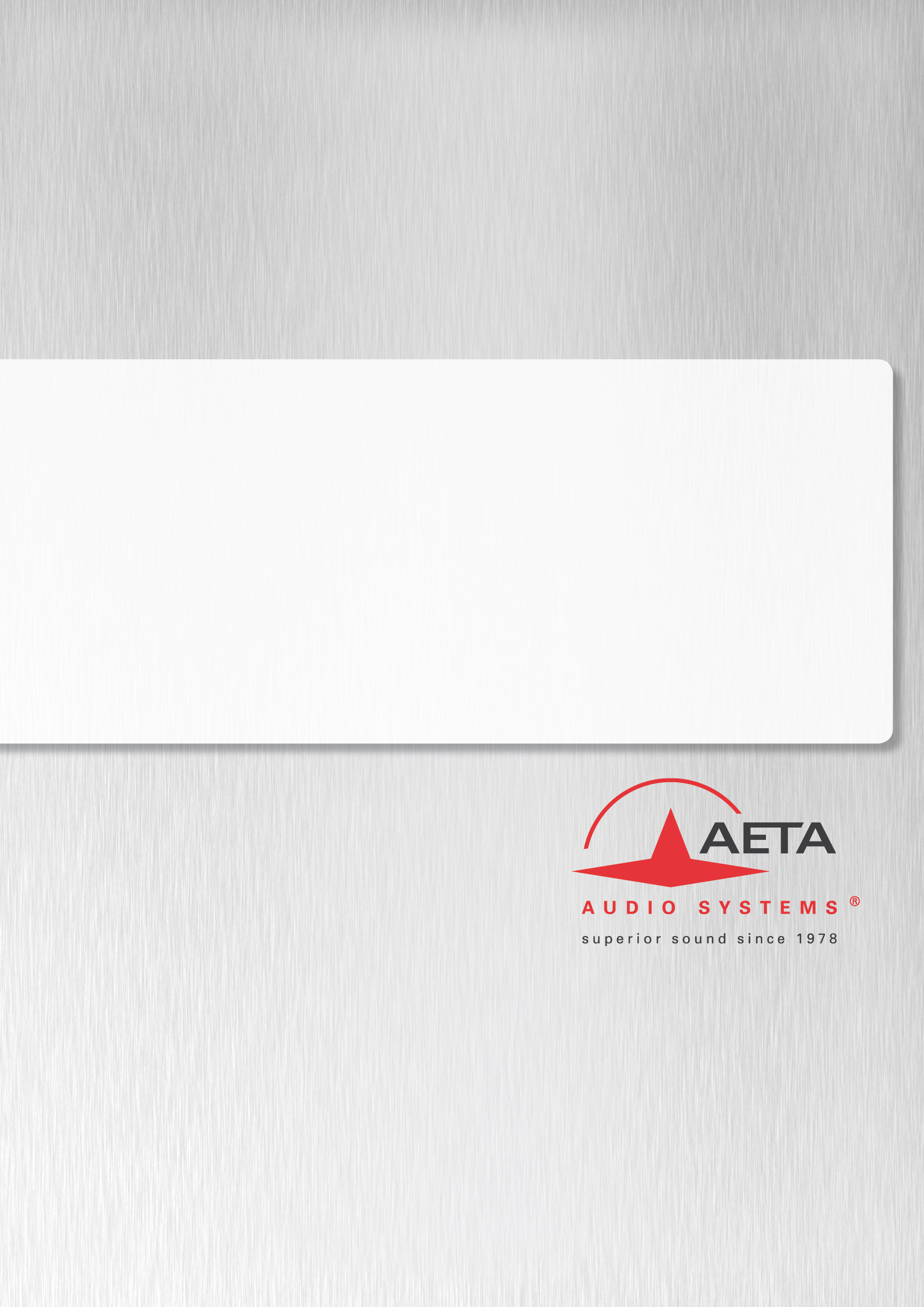 Продукты AETA :Аудио кодеки
Кодеки для всех аппликаций, контрибюции и дистрибюции, в студии или на улице
Обзор 
кодеков AETA
Линейки продуктов: 
Кодеки рэкового исполнения
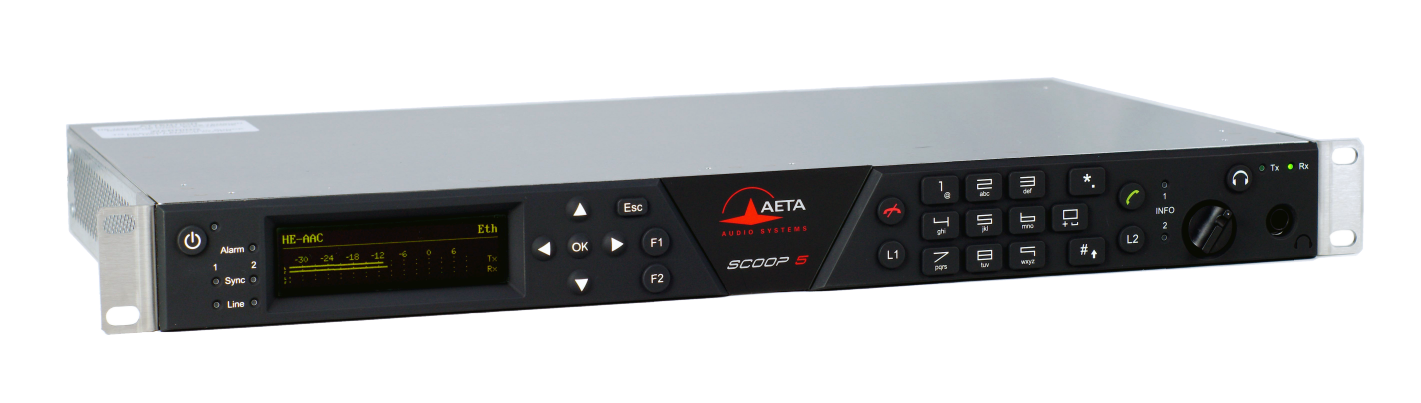 SCOOP5 S
Все сети в 1U
SCOOP5 S-IP
Только IP сеть, без передней панели
SCOOPFONE HD-R
Для работы через сотовую сеть GSM/HD Voice
SCOOPFONE 4G
Для работы через сотовую сеть GSM/HD Voice
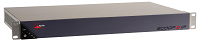 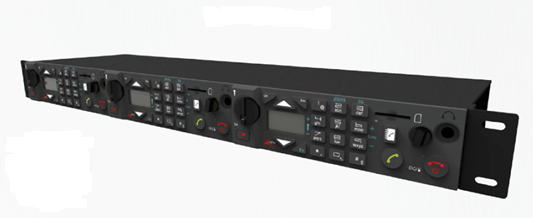 Кодеки для всех аппликаций, контрибюции и дистрибюции, в студии или на улице
Обзор 
кодеков AETA
Линейки продуктов: 
переносные кодеки
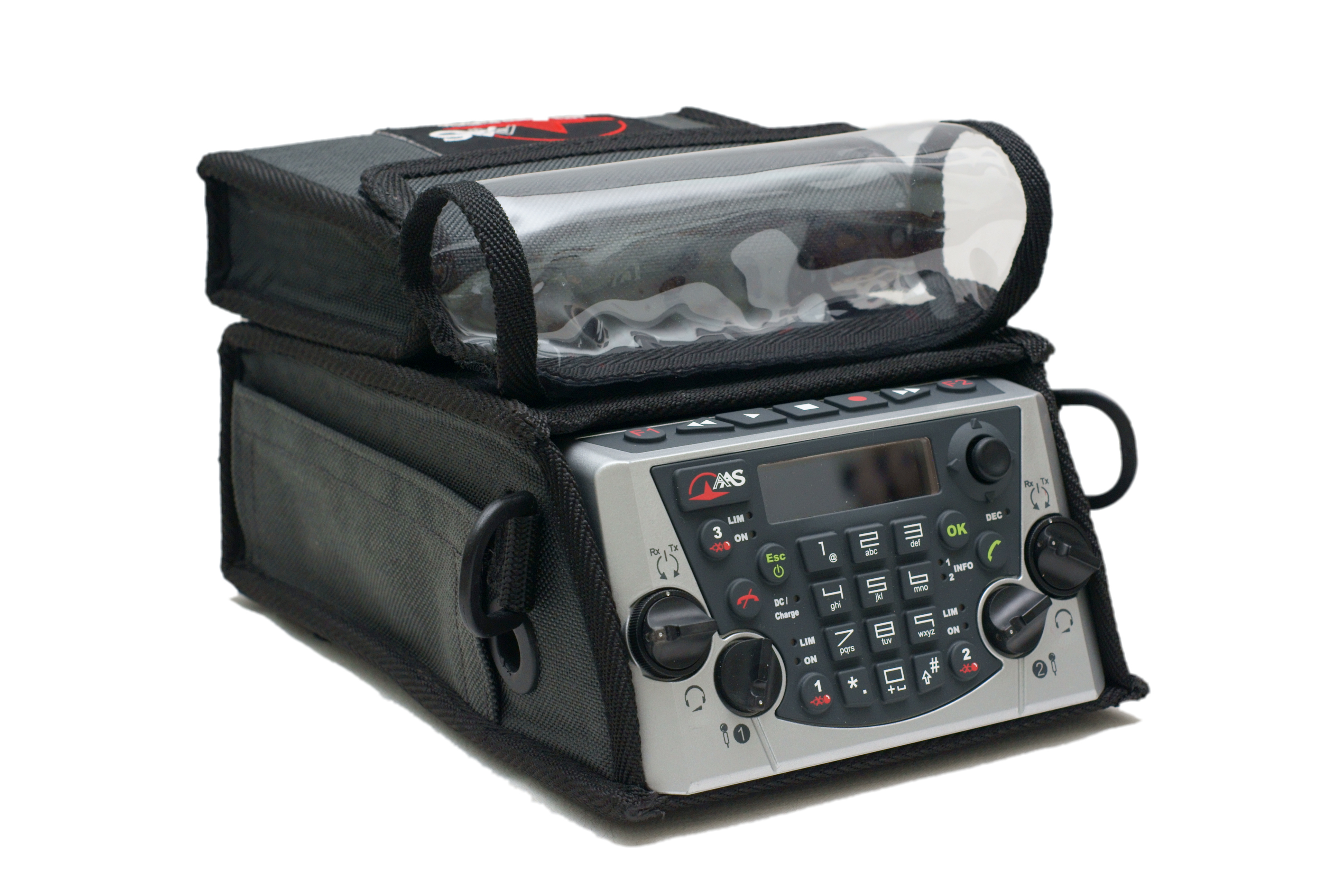 SCOOPY+ S
Мультисетевой  / 3 входа/ стерео


SCOOPFONE HD
Сотовый режим/ 2 входа / моно

SCOOPFONE 4G
Сотовый режим (голос и данные) /2 входа/ моно
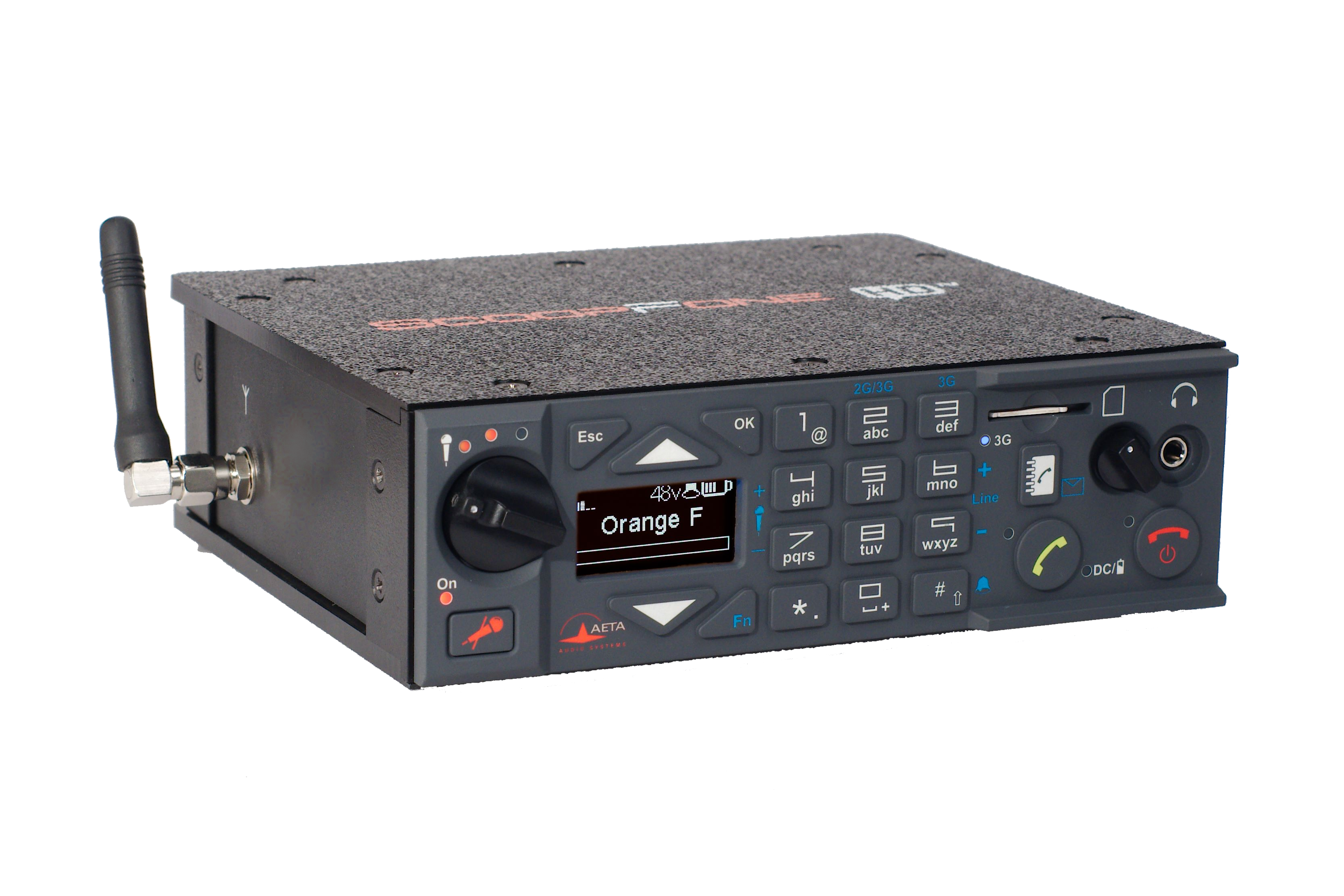 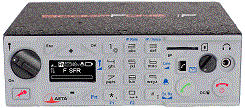 Кодеки для всех сетей, широкий диапазон используемых алгоритмов
Кодеки AETAСети и алгоритмы кодирования
Кодеки рэкового исполнения:Scoop 5 S
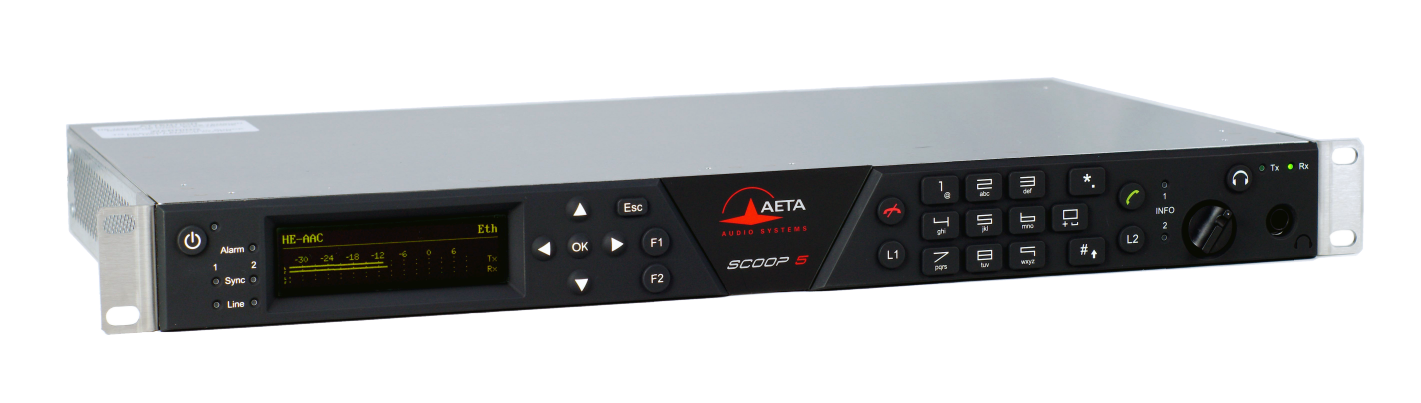 Интерфейсы
Основные конструктивные свойства
Цифровой AES-EBU вх./вых. как стандарт.
Балансные защащенные аналоговые вх./вых. 
8 интерфейсов GPIO, включая 2 опто-изолированные
Дополнительный канал данных
Пользовательский интерфейс: простой в использовании доступ с передней панели
Дистанционно управляемый и контролируемый: IP, RS232, HTML
Мультисетевой: X24/V11, Ethernet/IP, ISDN, POTS, Mobile
Мульти-алгоритмовый
Платформа Linux
Размер 1 RU: компактный, удобный для ПТС
Низкое потребление мощности, без вентилятора: тихий, надежный
Питание 12VDC – опция
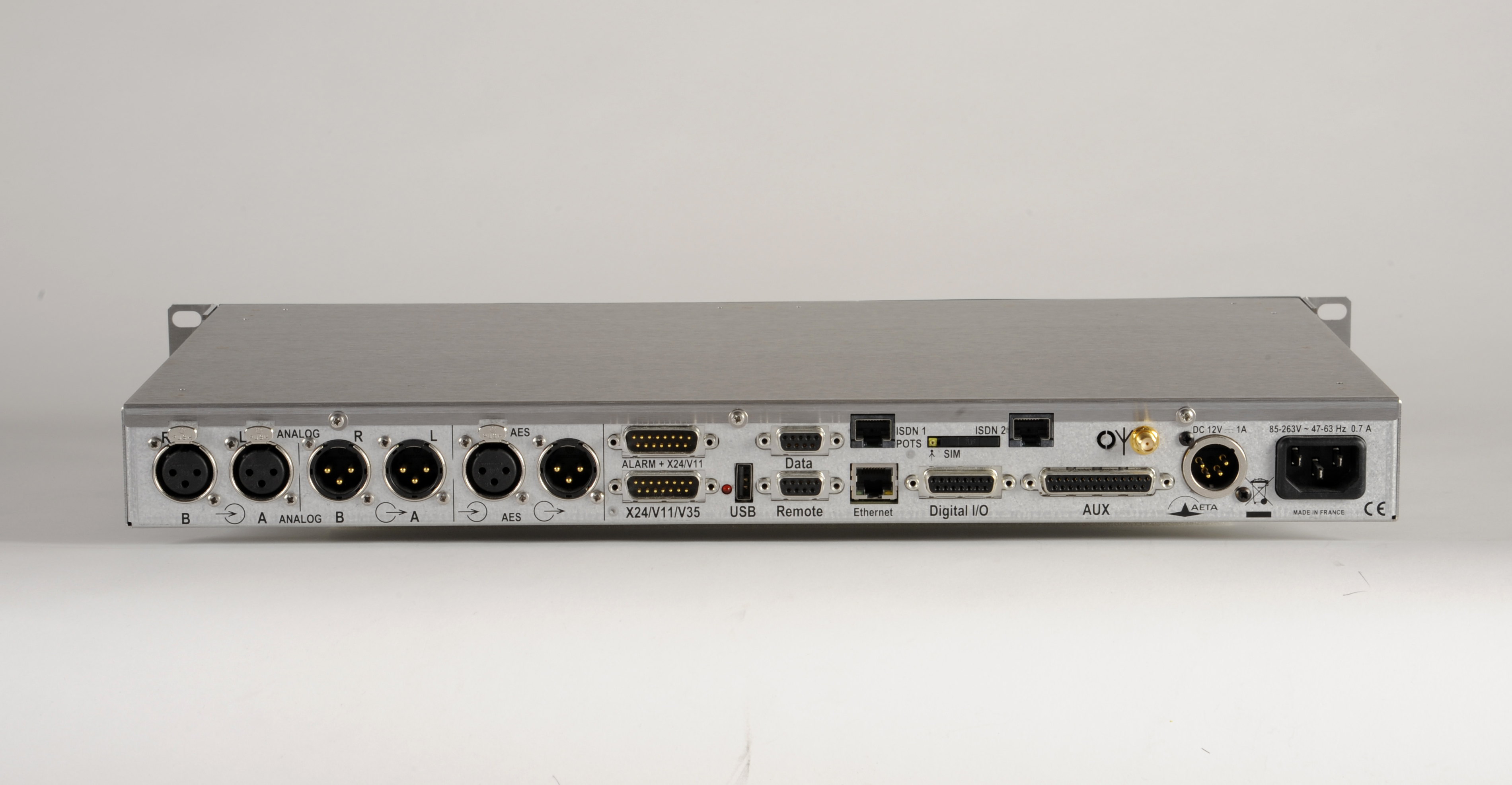 Надежная платформа для широкого диапазона аппликаций
Scoop 5 SПрименение
Применение
ISDN и IP контрибуция
STL (дистрибуция или линк от студии к передатчику): LL, IP
ПТСы: ISDN, IP, бепроводная передача, с использованием обычных телефонных сетей
Среднее/высокое качество
Надежная платформа для широкого диапазона аппликаций
Scoop 5 SПрименение
РАДИО
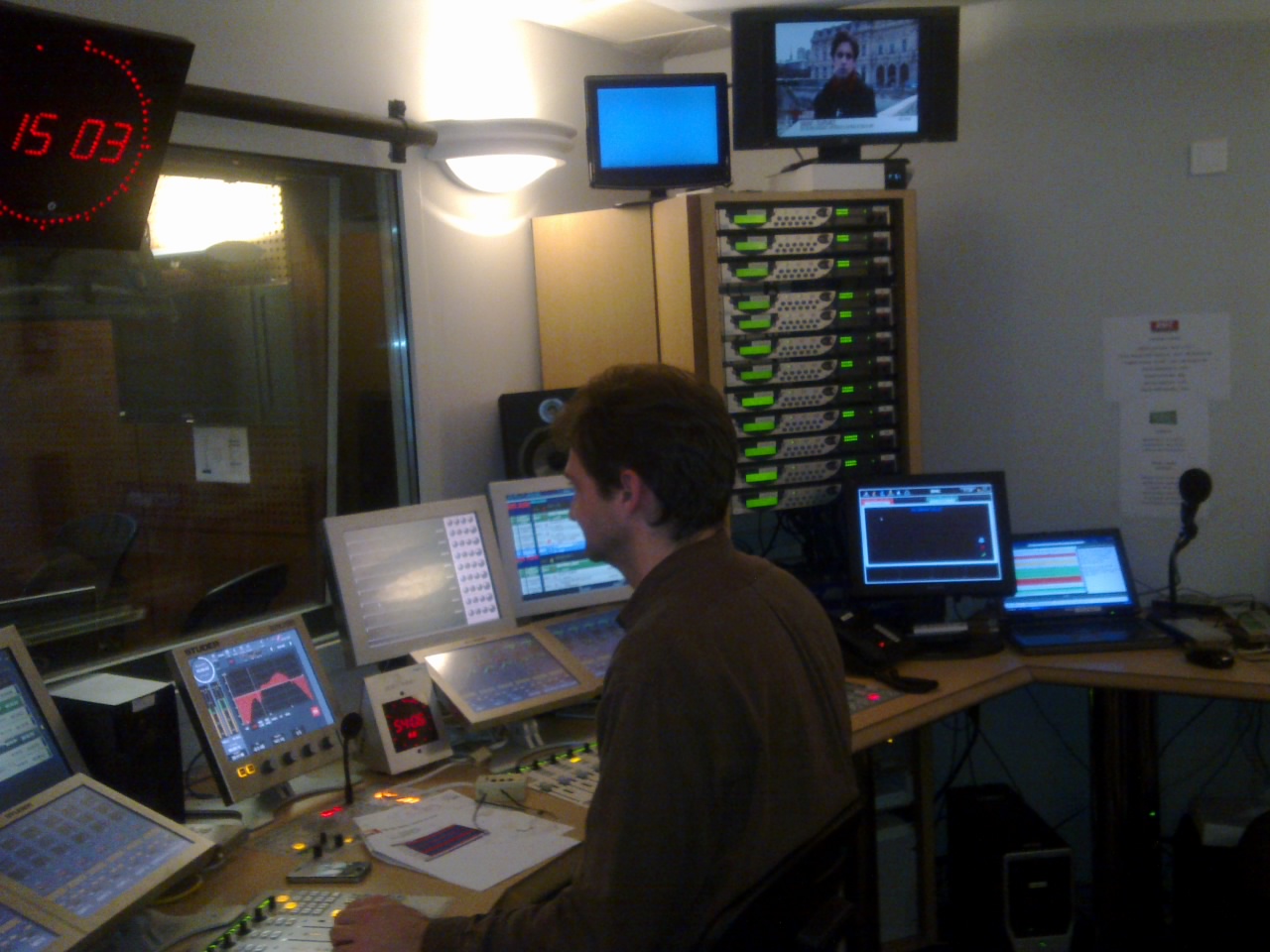 Любые прямые трансляции: 
новости
спортивные события
уличные игры
интервью
…
Дуплексная связь с помощью переносного кодека с места событий
RMC Sport имеет 12 Scoop в каждой студии для объединения сортивных событий
Надежная платформа для широкого диапазона аппликаций
Scoop 5 SПрименение
ТЕЛЕВИДЕНИЕ
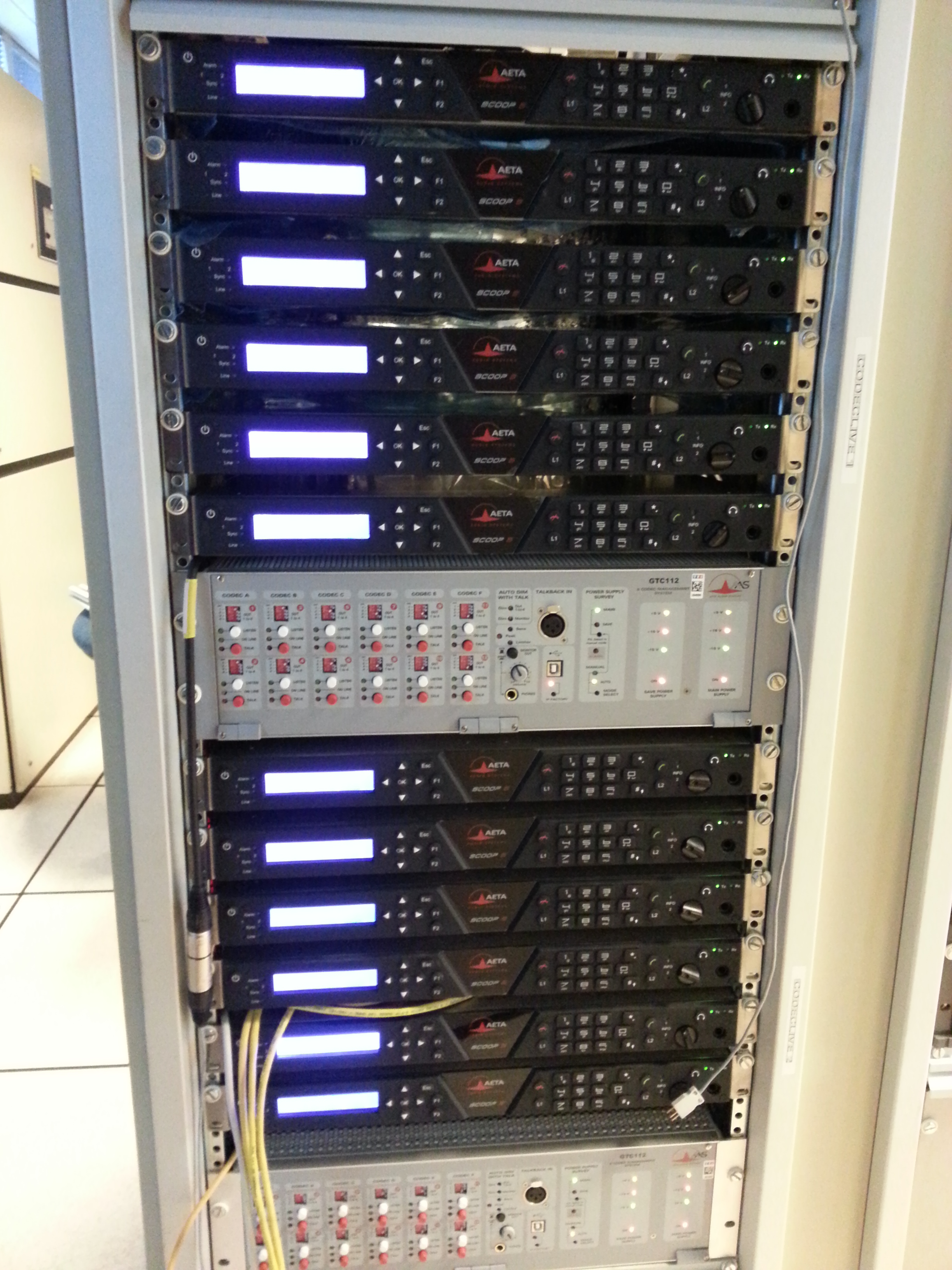 Техническая координация/ интерком для: 
«живых» новостей
спортивных состязаний
любых масштабных событий (выборы и т.д.)
интервью
…
Дополнительное оборудование: Scoop Manager software + интерфейс для координации и мониторинга GTC112
ТВ инсталляция: Scoop 5 
с GTC112
Scoop 5 SНаиболее важные свойства
Мультисети : IP / LL / ISDN / POTS / Wireless
Компактность и низкое энергопотребление => для ПТС
Надежная платформа, качество телекомовского уровня
Высококачественные аудио интерфейсы

5AS для ISDN
4SB ADPCM или MICDA 4SB : “Сравнимая с аналоговой” задержка через ISDN

Совместим с SIP, соответствует требованиям EBU Tech 3326 (aka N/ACIP)
HD Voice
Кодеки рэкового исполнения:Scoop 5 S-IP
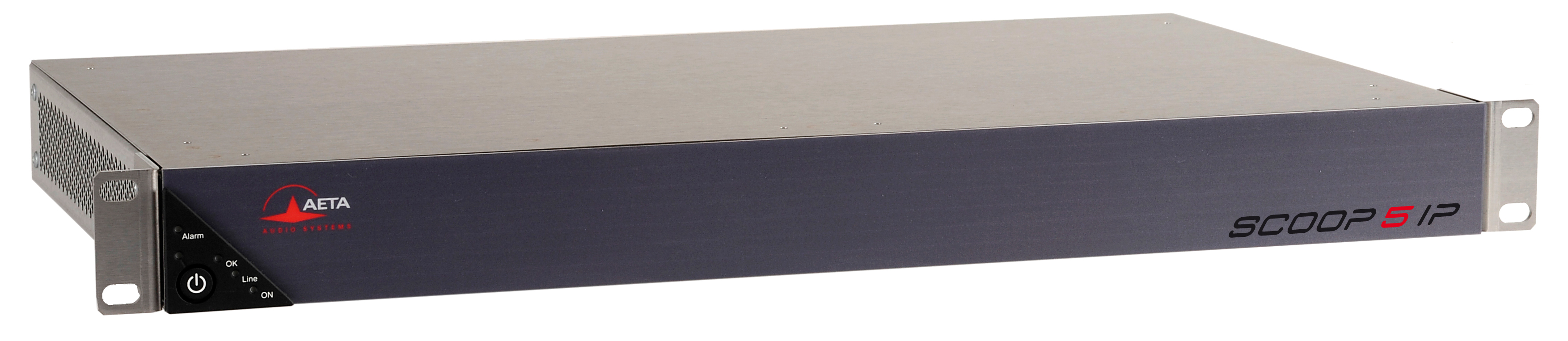 Основные конструктивные свойства
Интерфейсы
Сеть: только Ethernet/IP 
Мульти-алгоритм
Платформа Linux
Низкое энергопотребление, без вентилятора: тихий, надежный
Питание 12VDC - опция
Цифровойl AES-EBU I/O как стандарт.
Балансные защащенные аналоговые вх./вых. 
8 интерфейсов GPIO, включая 2 опто-изолированные
Дополнительный канал данных
Дистанционно управляемый и контролируемый: IP, RS232, HTML
«4-приводный" кодек для любой ситуации «в поле»
Переносные кодеки:линейка Scoopy+ S
Аппликации
Удаленные новостые репортажи
Комментирование во время прямых спортивных трансляций 
Двусторонние удаленные интервью
Мнения удаленных собеседников в студийных дискуссиях 
«Живые» концерты
Самый гибкий портативный кодек на рынке
Scoopy+ SСеть и аудио интерфейсы
Сеть
Аудио
IP/Ethernet
ISDN: до 20 kHz (опция)
POTS: речевой канал 7 kHz  (опция)
Беспроводная (опция)
GSM / 3G / 3G+ / LTE
Интегрированный модуль и антенна
USB
Голос – стандартный или HD Voice
Данные/IP : режим PS
Inmarsat BGAN (опция)
Интегрированный высокопроизводительный микшер
3 микрофонных / линейных входа
2 выхода для наушников
2 линейных выхода
ВЧ фильтры, лимитеры
Моно или стерео операции
Запись на стандартую SD карту
USB интерфейс
Scoopy+ SВерсии и опции
Сети
IP – как стандарт
ISDN 2B (опция)
POTS (опция)
Мобильный HD Voice-4G (опция)
Inmarsat BGAN (опция)
Дополнительный свойства
Запись : на SD карту, моно или стерео + основное редактирование (опция)
Самый гибкий портативный, широко признанный на рынке кодек
Scoopy+ SПрименение
Применение
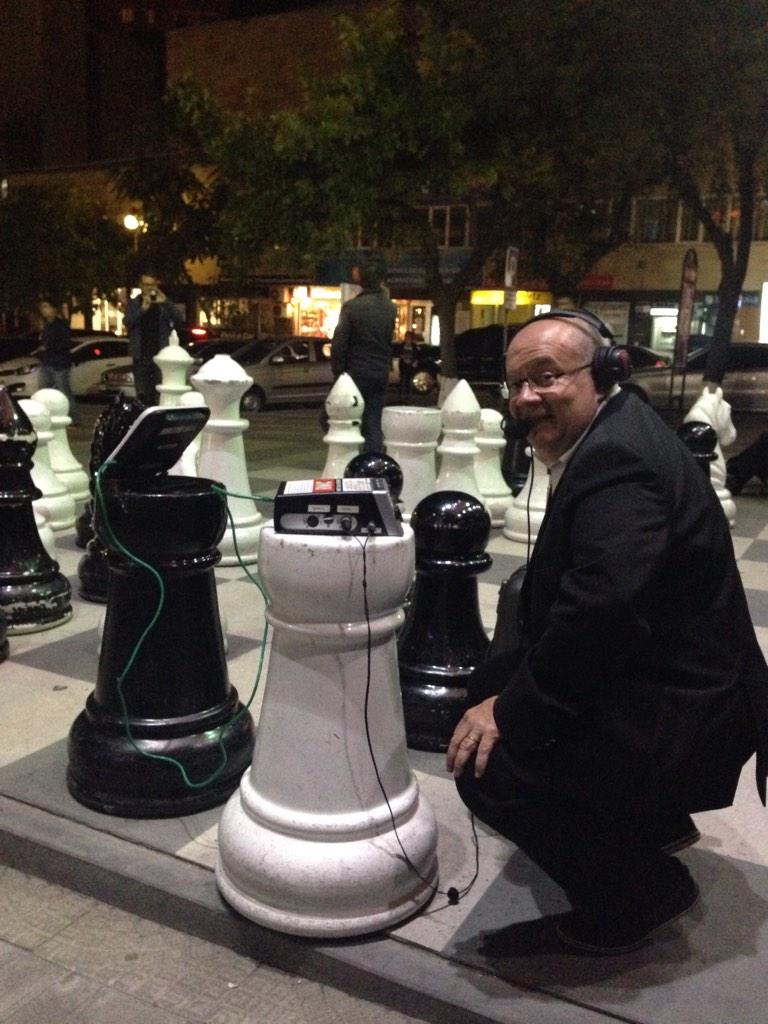 “Складной” портативный кодек
Портативное автономное устройство
Среднее / высокое  качество
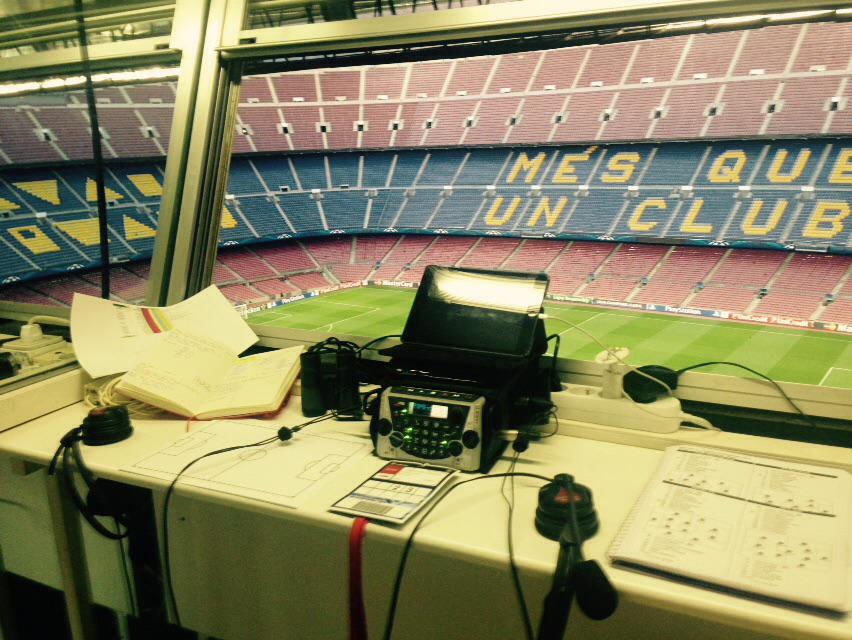 Scoopy+ SНаиболее важные свойства
Высокоинтегрированное, легкое и автономное устройство: реально портативное
Высокопроизводительные аудио интерфейсы
Дружественный пользовательский интерфейс
Мощный встроенный html сервер
4SB ADPCM: “Сравнимая с аналоговой” задержка через ISDN
5AS для ISDN
Совместим с SIP, соответствует требованиям EBU Tech 3326 (aka N/ACIP)
Возможности записи
ИНТЕГРИРОВАННЫЕ wireless GSM/3G/UMTS/EDGE
HD Voice
Голосовой режимм может быть использован также для координации
Кодеки AETAСистемы управления
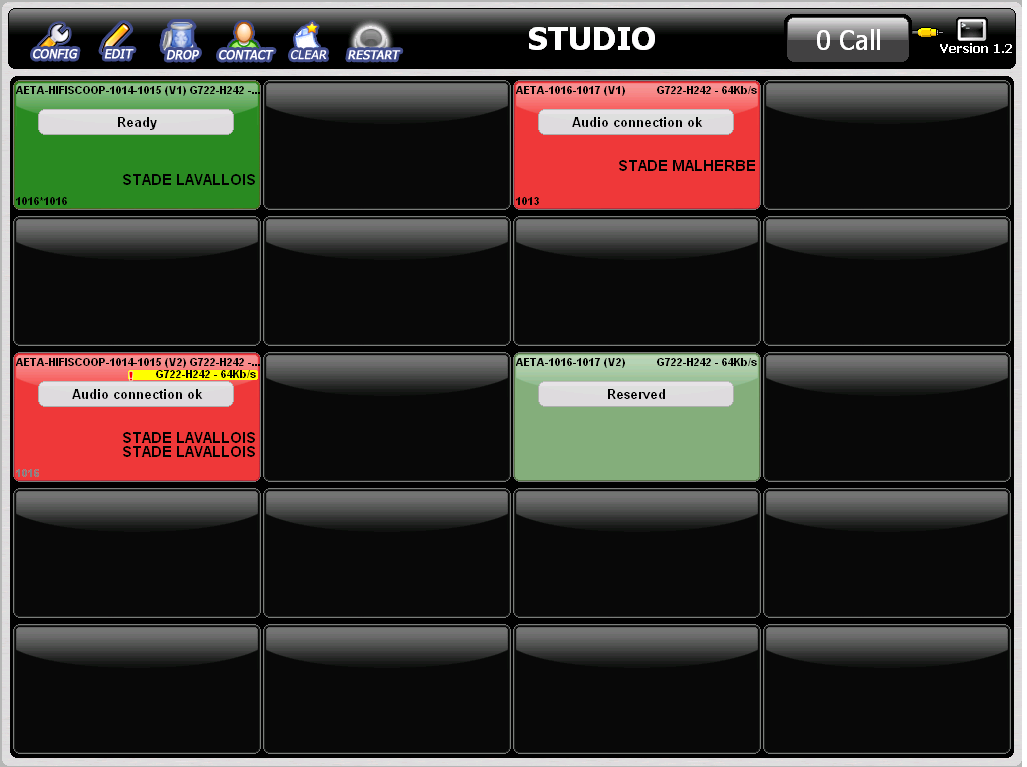 Scoop Manager

Управление группой кодеков 
Гибкий и очень эргономичный
Кодеки AETAСистемы управления
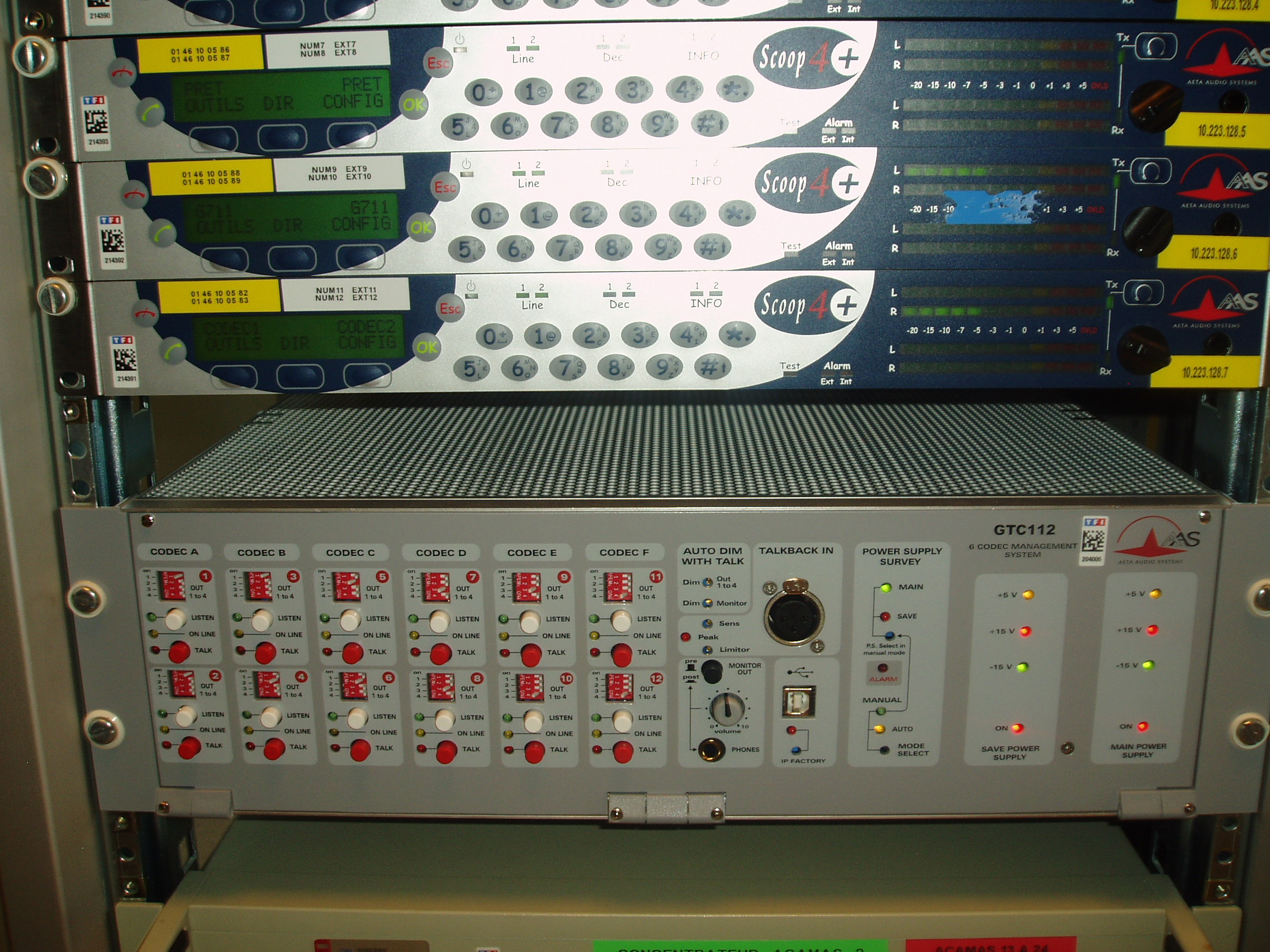 GTC112

Объединение кодеков в группу, с или без кодеков прямой трансляции
Вставленная на пути аудио к кодеку / от кодека 
Отдельныя эффективная управляющая поверхность
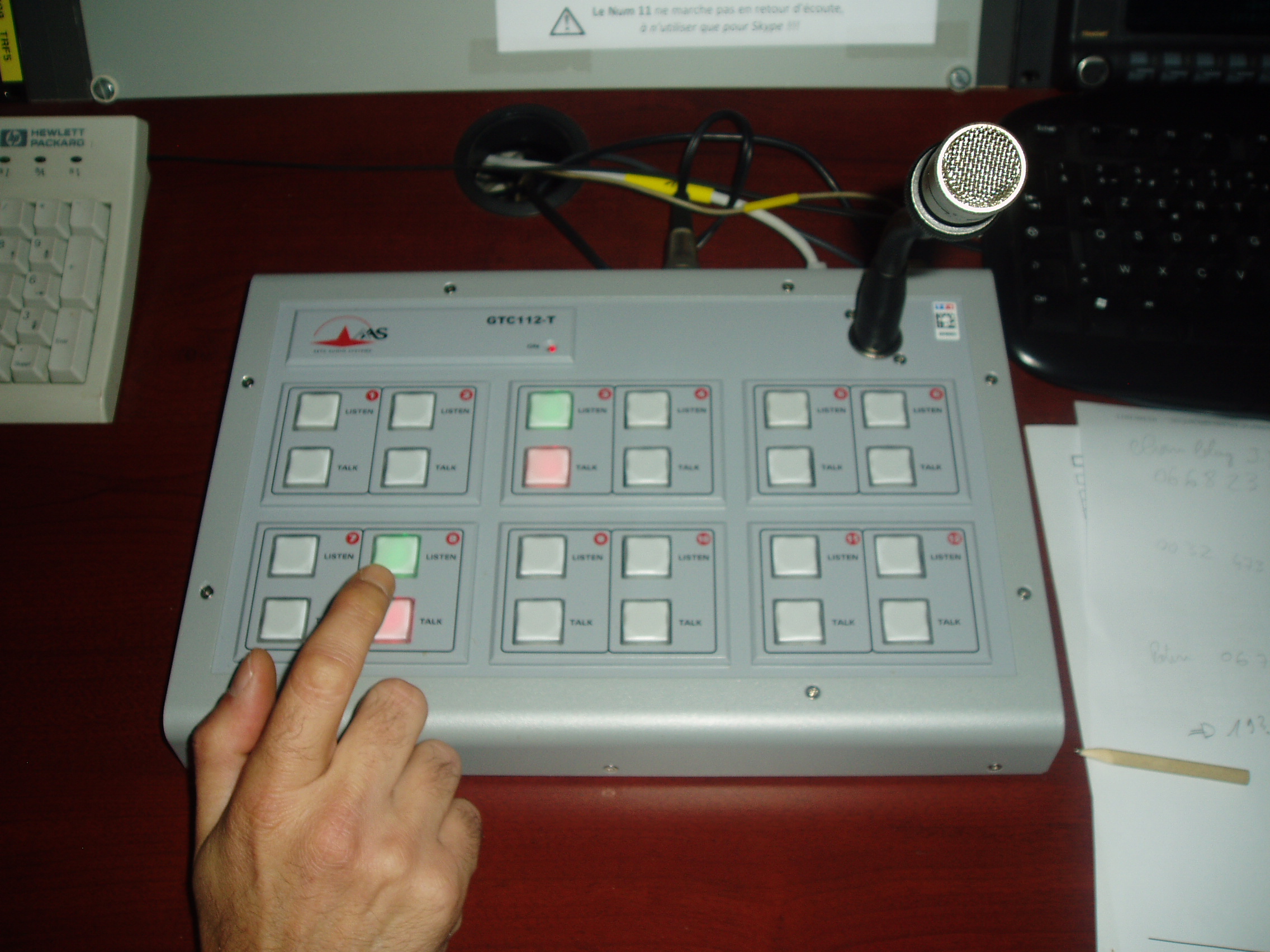 Радиовещание через IP/Ethernet 
с использованием кодеков AETA
МЕСТО СОБЫТИЯ
STUN сервер
IP/Ethernet
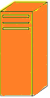 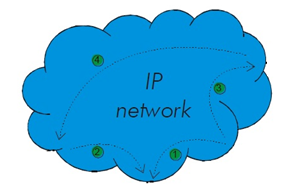 Портативный кодекScoopy+ S
СТУДИЯ
IP/Ethernet
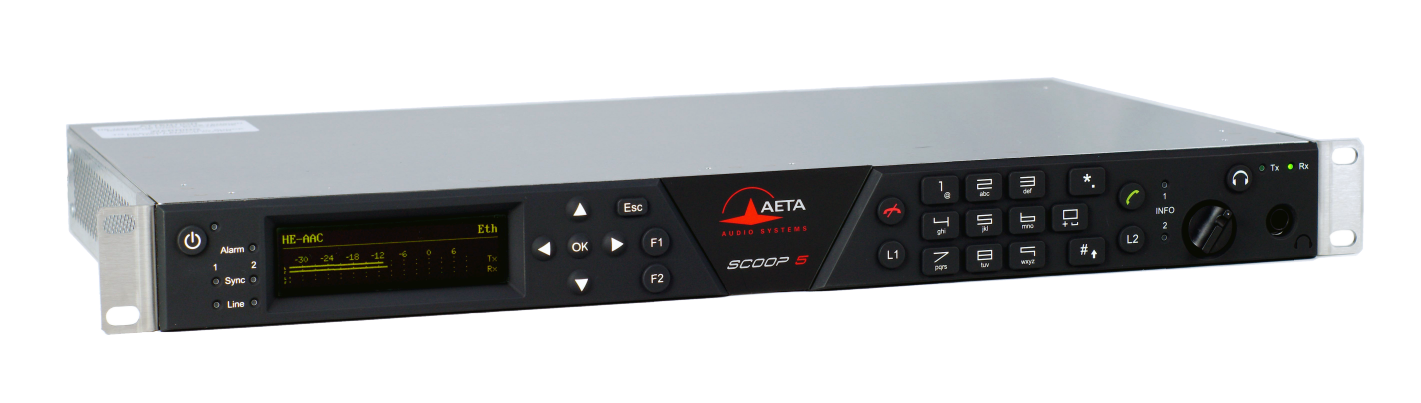 Рэковый кодекScoop 5 S
Радиовещание через G4 / LTE
с использованием кодеков AETA
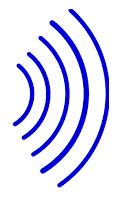 МЕСТО СОБЫТИЯ
SIP прокси - сервер
Мобильная передача данных
G4 / LTE
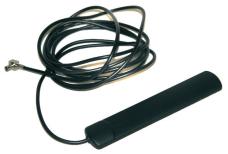 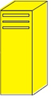 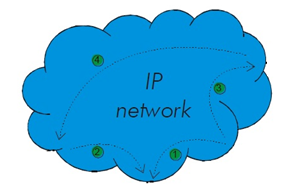 Портативный кодекScoopy+ S
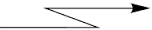 СТУДИЯ
IP/Ethernet
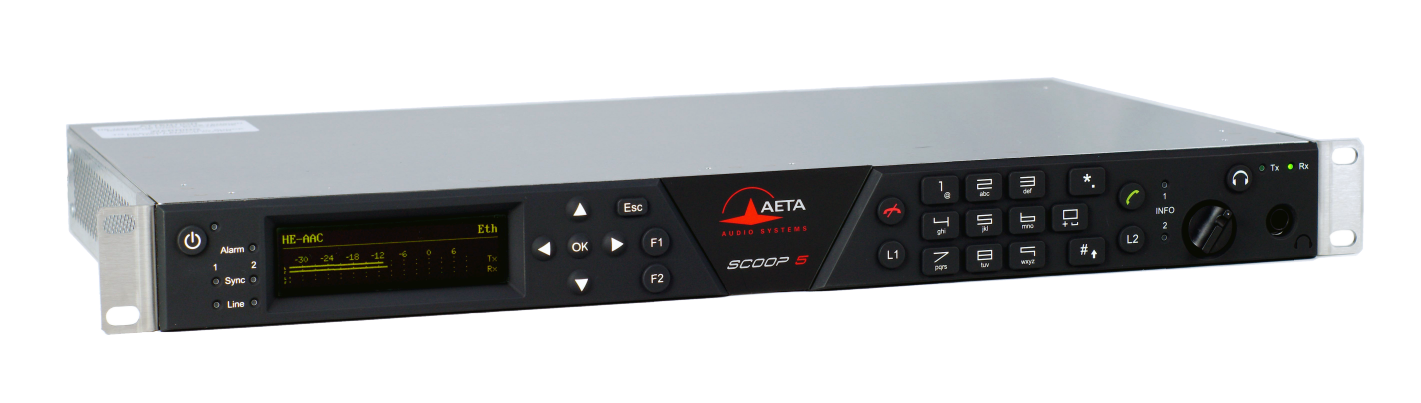 Рэковый кодекScoop 5 S
Радиовещание через G4 / LTE
с использованием кодеков AETA
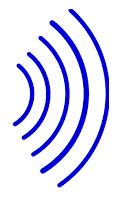 МЕСТО СОБЫТИЯ
SIP прокси - сервер
Мобильная передача данных
G4 / LTE
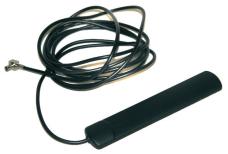 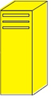 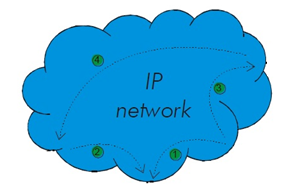 Портативный кодекScoopy+ S
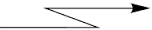 Мобильная передача данных
G4 / LTE
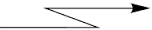 СТУДИЯ
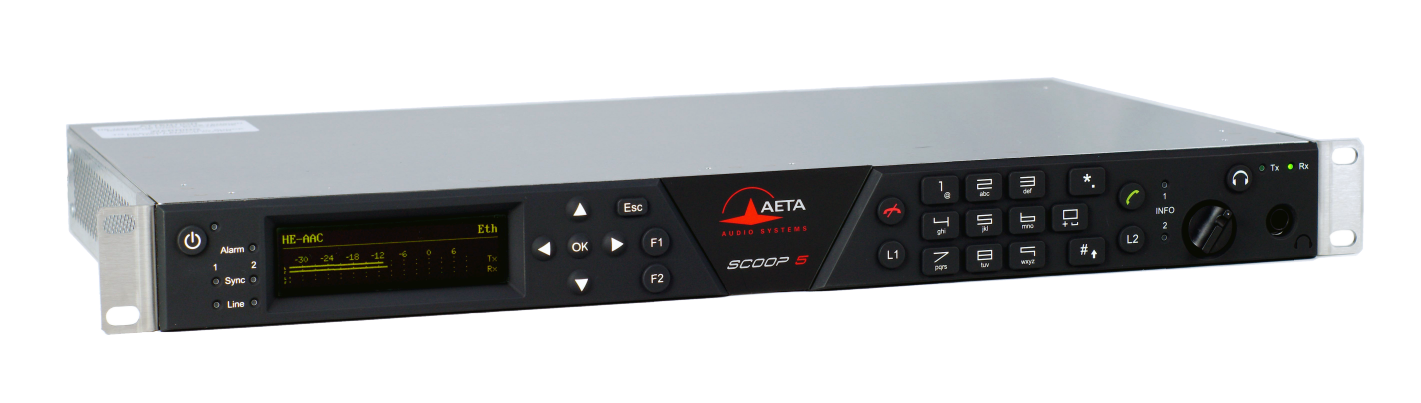 Рэковый кодекScoop 5 S
Репортажи и интервью через сеть GSM
(2-направленная передача голоса HD Voice)
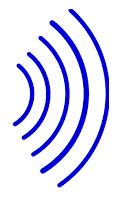 МЕСТО СОБЫТИЯ
HD Voice
G2 / G3
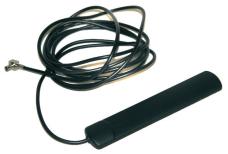 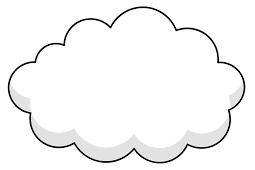 Портативный кодекScoopy+ S
Мобильная сеть
G2 / G3
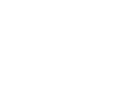 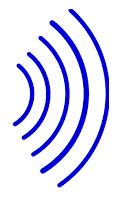 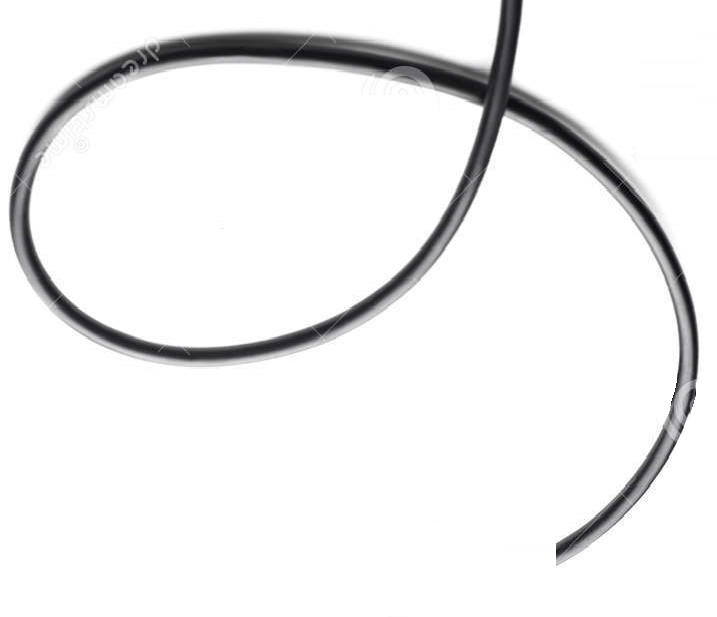 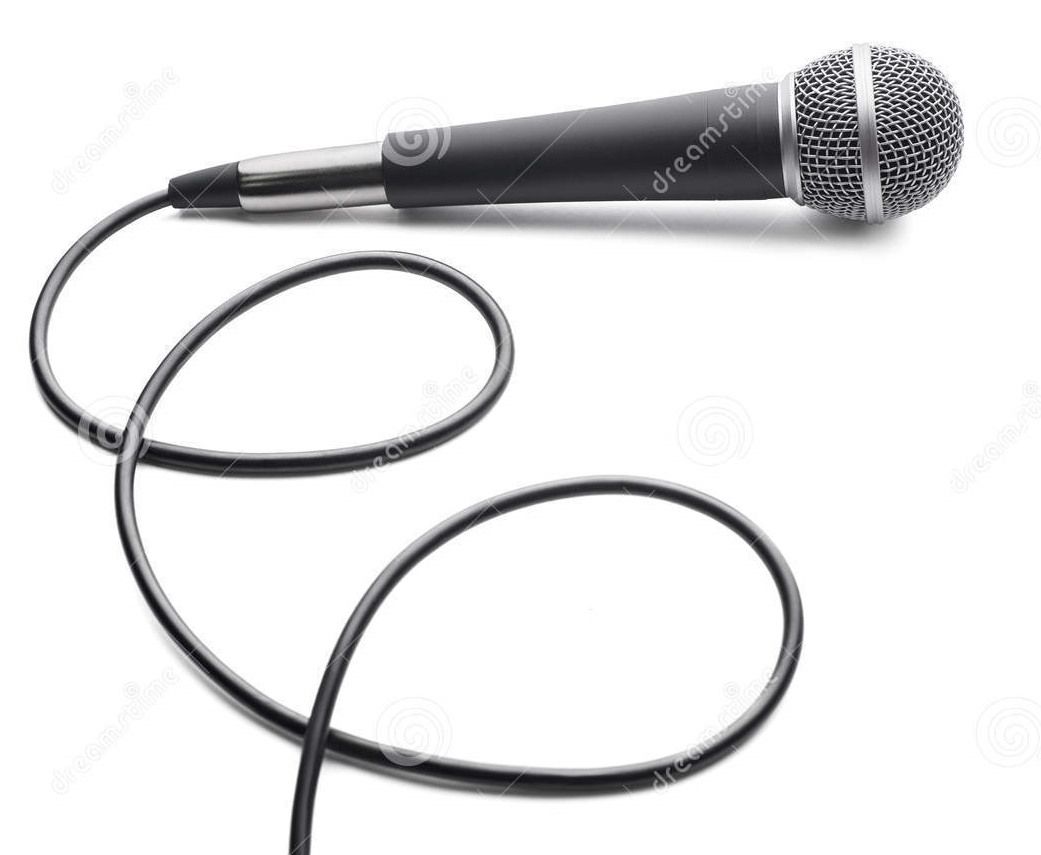 СТУДИЯ
HD Voice
G2 / G3
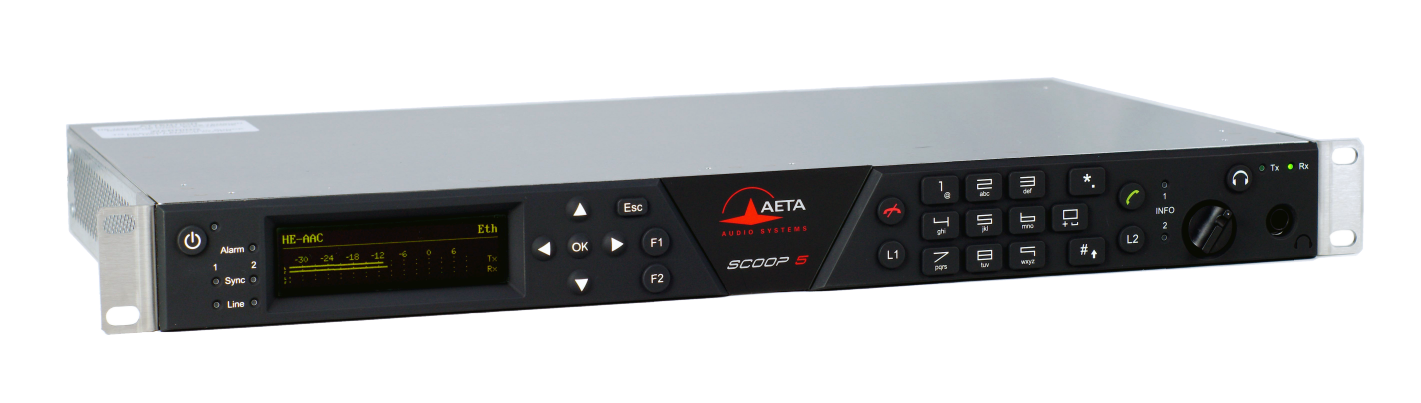 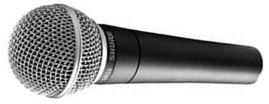 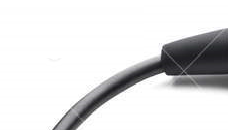 Рэковый кодекScoop 5 S
Репортажи и интервью через сеть G4 / LTE
с использованием мобильных устройств (i-фоны, смартфоны и т.п.)
МЕСТО СОБЫТИЯ
HD Voice
G2 / G3
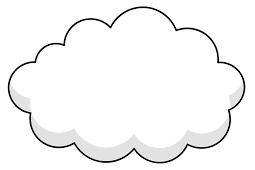 Любой смартфон, поддерживающий HD Voice
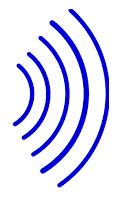 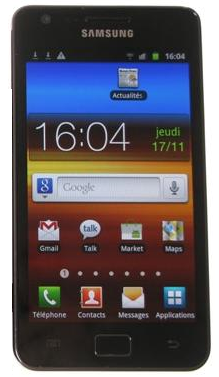 Мобильная сеть
G2 / G3
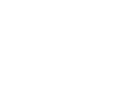 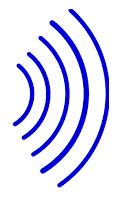 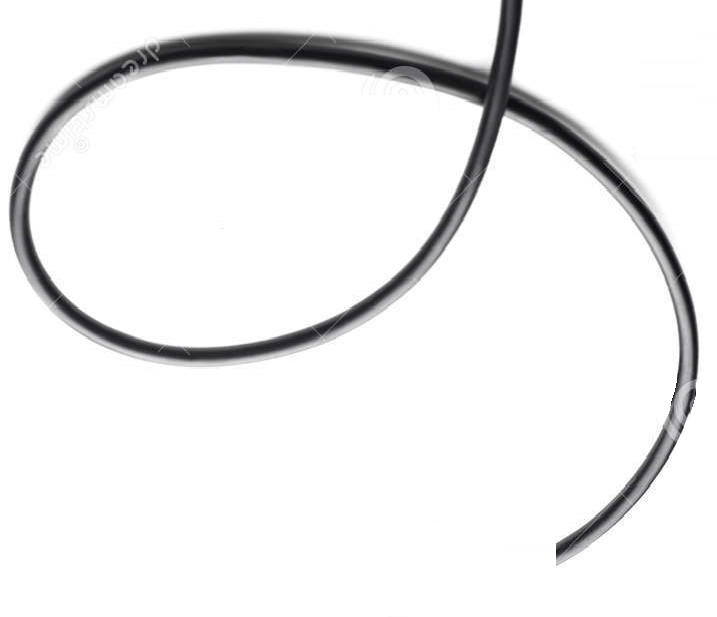 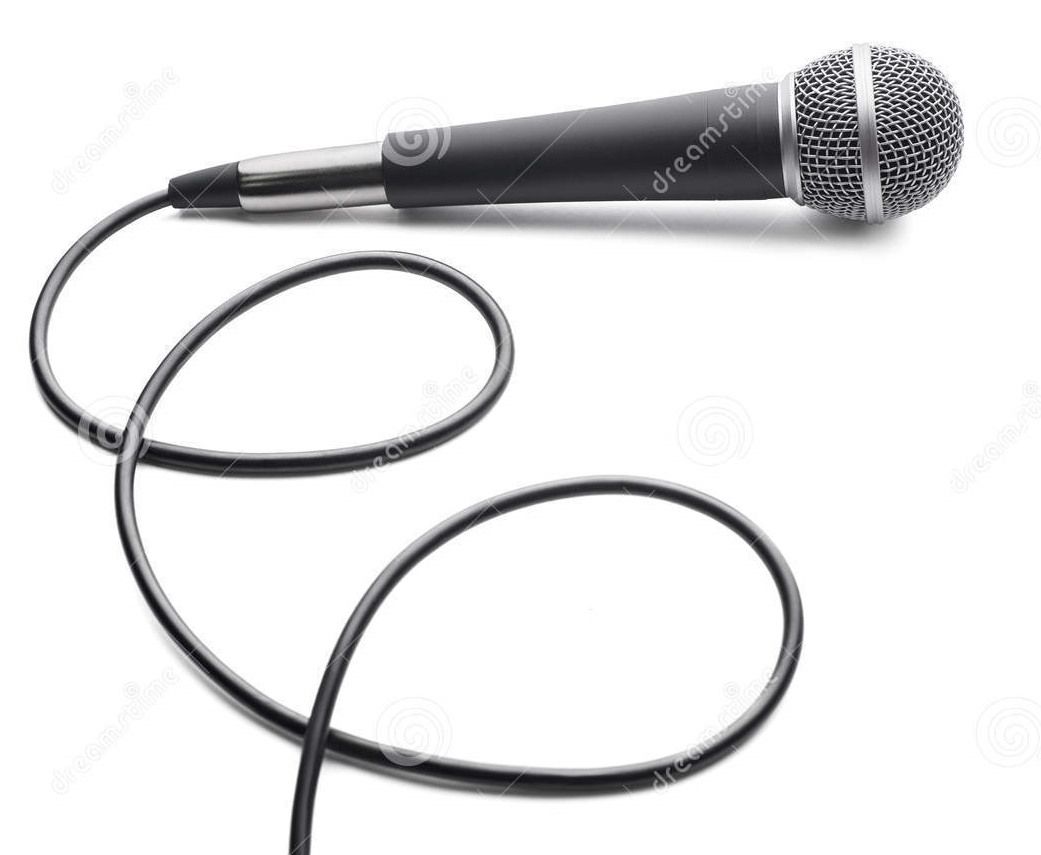 СТУДИЯ
HD Voice
G2 / G3
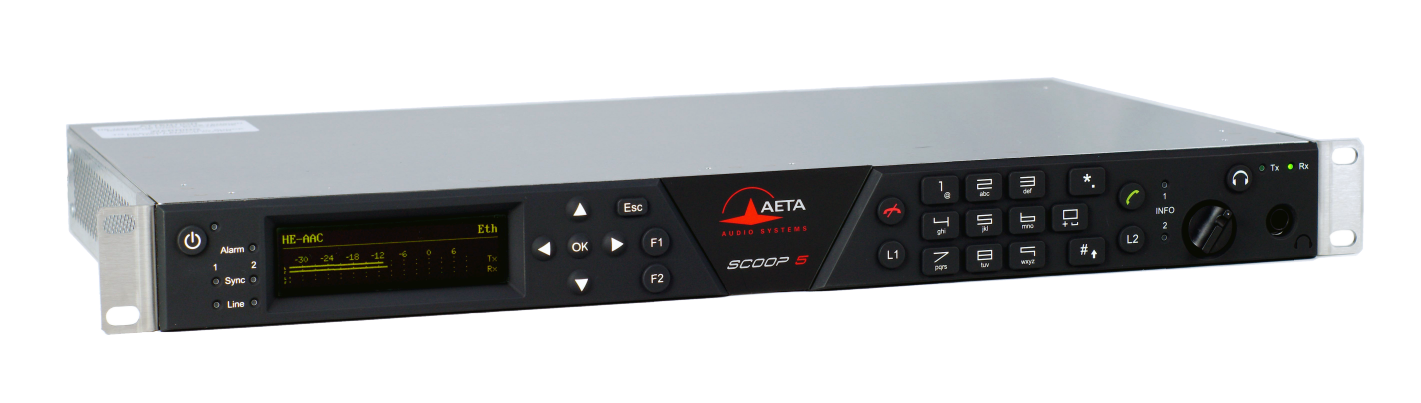 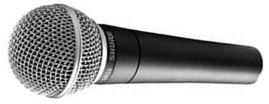 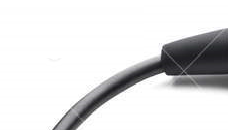 Рэковый кодекScoop 5 S
Список мобильных устройств, поддерживающих HD Voice
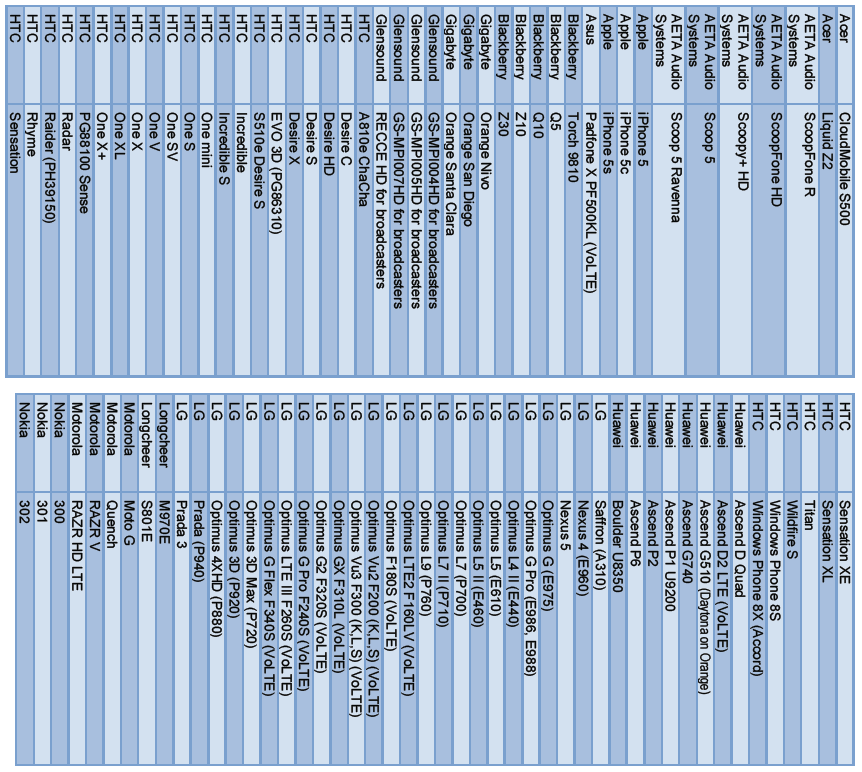 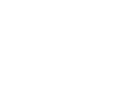 Список мобильных устройств, поддерживающих HD Voice
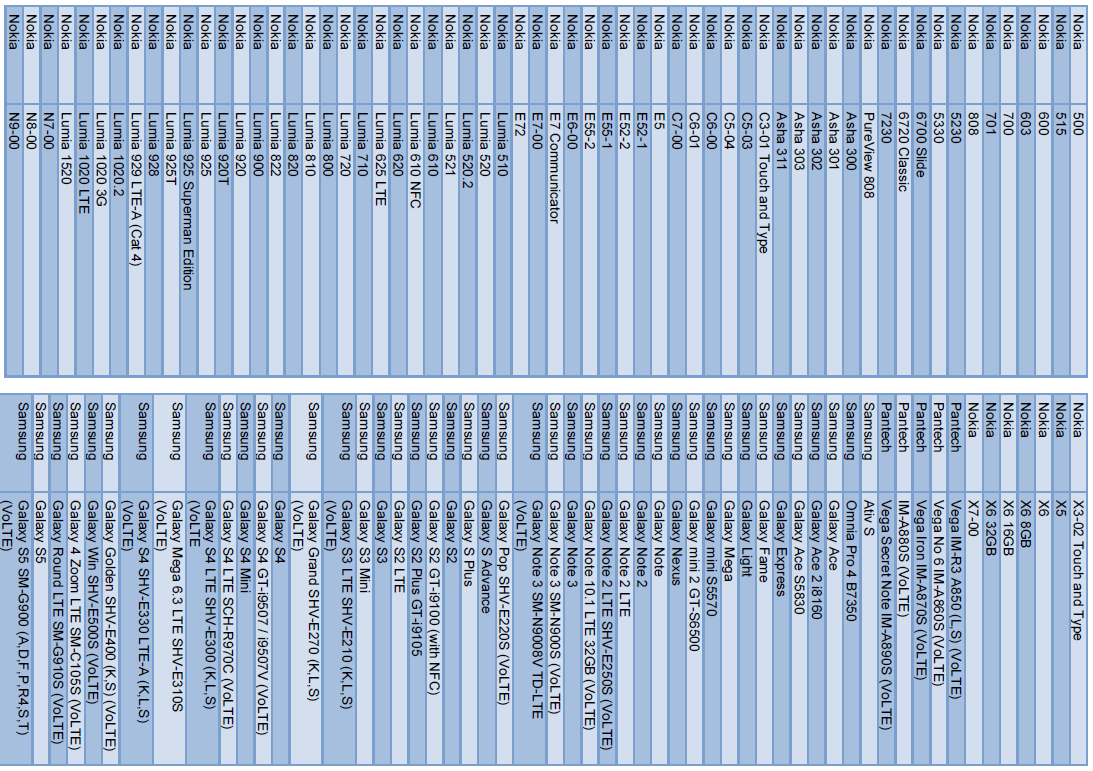 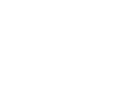 Список мобильных устройств, поддерживающих HD Voice
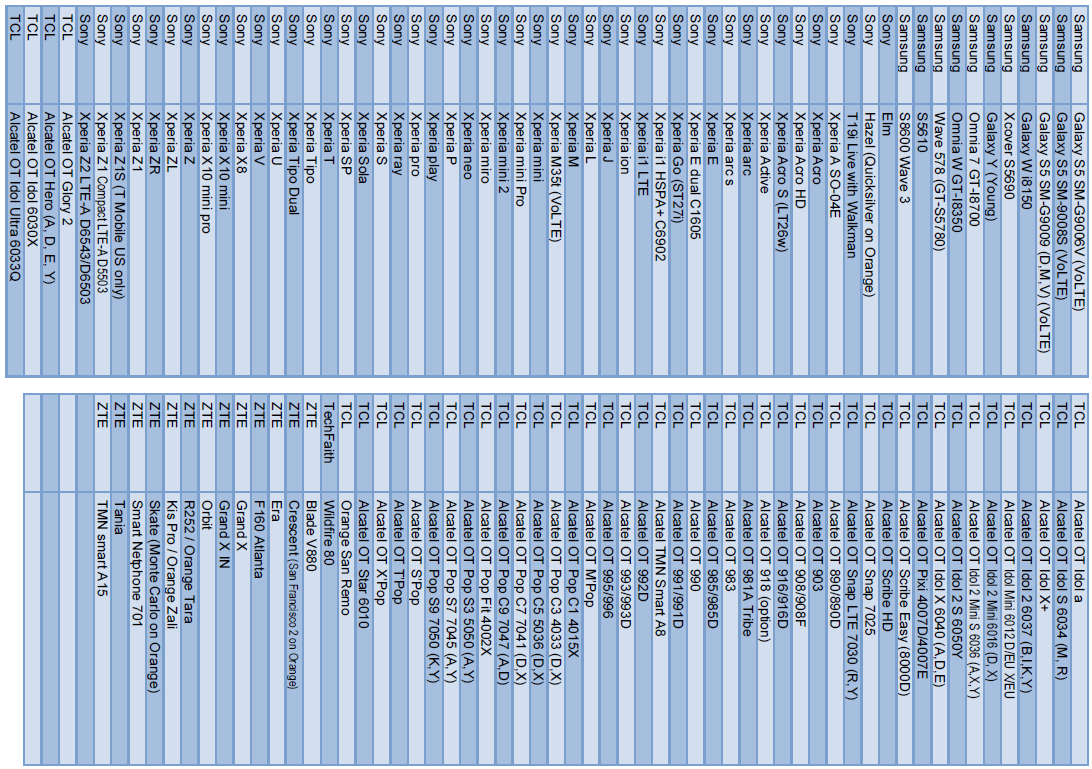 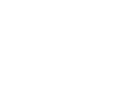 THANK YOU!